Local Transport Futures
Iain Docherty
Professor of Public Policy and Governance
University of Glasgow Adam Smith Business School
Iain.Docherty@glasgow.ac.uk
Structure of presentation
Some transport trends

Critical uncertainties

A manifesto for ‘progressive realism’

A case study

Some conclusions
Some transport trends
Peak car?
Road traffic in Scotland 2000-2010
More, but mostly longer rail journeys
Rail travel in Scotland 2000-2010
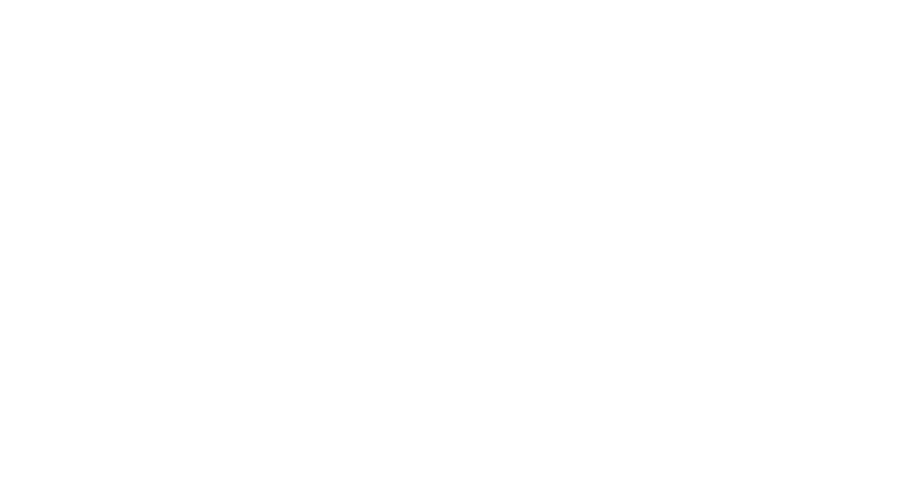 Commuting rules OK
Total trip length by purpose in Scotland 1998-2009
So much for the active travel agenda
Trips per head in Scotland 1998-2009
Policy context
There is no such thing as transport policy any more (?)

Clarity has disappeared from the debate… “New Deal… to … “Integration”… to “Choice”… to “Modal Agnosticism”… to motherhood and apple pie

Ministers are enormously nervous in revisiting the concept of sustainability in any meaningful sense

Reducing the need to travel has (almost) vanished as a policy objective

Some problems remain resilient/intractable e.g. transport/land use integration
A broader perspective for the future?
Transport’s place in the policy architecture
Transport per se is not the issue
Thinking in transport terms inevitably leads to focus on pet projects

The real issue is economic performance, and the ability of connectivity outcomes to support and enhance this performance

Transport policy must be part of a higher level, coherent economic and spatial strategy

The key question is:

“what are the transport outcomes (not projects) that would achieve these desired strategic (economic) policy objectives?”
First principles - what is transport for?
Not toys for the sake of them…
Better transport should be about achieving the outcomes we want (increased GDP growth/reduced carbon footprint/quality of life)

Transport investment needs to make a real contribution to these objectives otherwise it’s pretty pointless
Building new infrastructure doesn’t automatically grow the economy

Building new (roads) infrastructure doesn’t automatically damage the environment

Transport investment needs to be focused on those locations where transport can actually make a difference
Critical uncertainties
Critical uncertainty No 1… technology
Eddington said some useful things
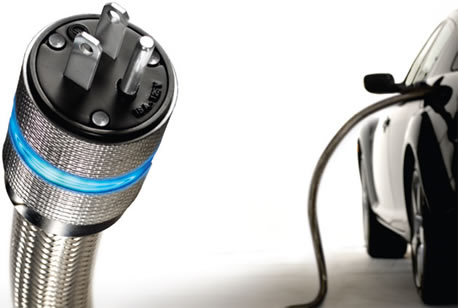 Critical uncertainty No 2… demographics
Eddington said some useful things
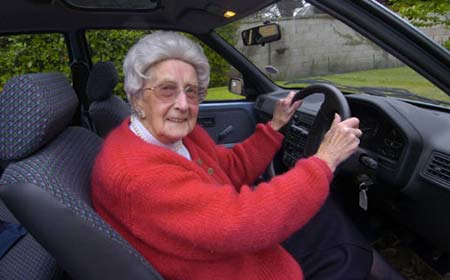 Critical uncertainty No 3… social norms
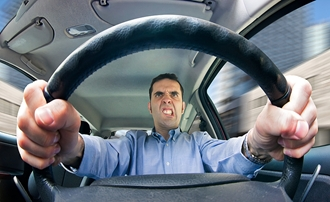 Critical uncertainty No 4… money
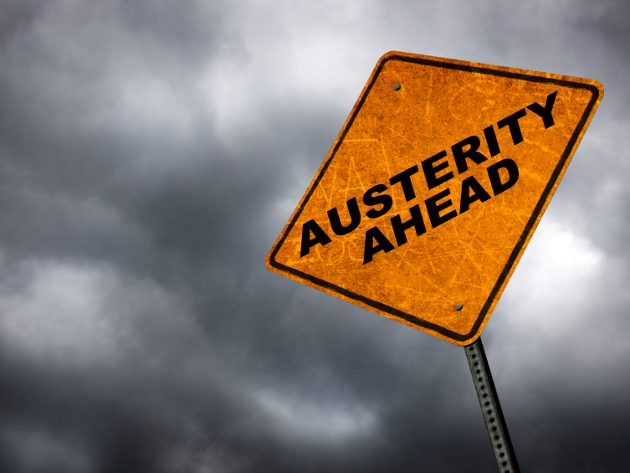 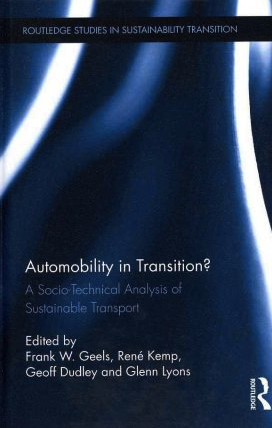 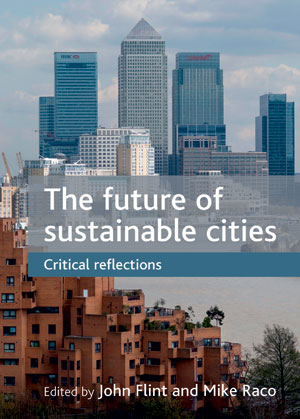 So, which future?
Return to ‘business as usual’?
Road traffic eventually rebounds
EVs make a real impact
With the environmental problem ‘gone’, will the car triumph?

Or something genuinely different?
Peak car is real
We stop travelling further to do the same things
Technology and the economic context change social attitudes significantly
A manifesto for ‘progressive realism’
What is transport for?
Transport is (mainly) a derived demand

So, transport per se is not the issue

Thinking in transport (infrastructure) terms inevitably leads to focusing on pet projects

The real issues are economic performance, quality of life, sustainability (etc)

So, the key question is:

“What do we want transport investment to do?”
[Speaker Notes: ----- Meeting Notes (10/10/2011 10:52) -----
People don't usually travel for the sake of travelling - they do so to get to work, to education, to socialise]
This is what we want it to do…
“Transport creates the
	utilities of place”

White and Senior (1983)
… or, in other words, we need to ask…
What kinds of places do we want to live in?
Attractiveness of the car
“It seems futile to deny these things (the advantages of motorcars).The motor vehicle is a remarkable invention, so desirable that it has wound itself inextricably into a large part of our affairs. There cannot be any going back on it.”

Buchanan, Traffic in Towns (1963)
Problems of the car
“It is our contention that the urban crises which manifest themselves in so many ways have at least one common root. This is the increasing reliance on the automobile.

Schaeffer and Sclar (1975), Access for all: Transport and Urban Growth
… or
“Cities have the capability of providing something for everybody, only because, and only when, they are created by everybody.” 


Jane Jacobs (1968), The Death and Life of Great American Cities
We’ve known about the choices for a long time
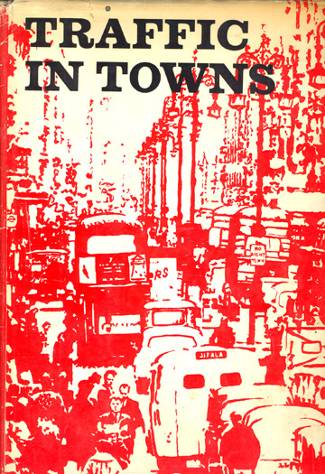 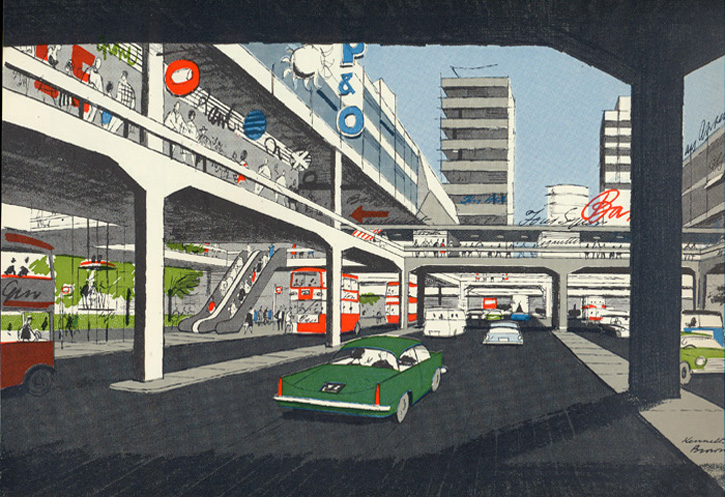 [Speaker Notes: ----- Meeting Notes (10/10/2011 11:05) -----
Not Edinburgh, but it could have been...]
Still thinking about it
The connectedness of transport affects way-finding and legibility
Transport affects the way people perceive and experience space.
People normally view cities along transport corridors, so the quality of the space in and surrounding transport is crucial to people’s enjoyment of cities
SPACE
When traffic speeds are higher, there are more injuries and fatalities
Conceptual dimension e.g. views, time, history, communities, legibility, security, safety, planning
Physical dimension e.g. transport, buildings, civic space, green space
When many pedestrians are present, there is more passive surveillance so security is normally better
Transport affects where buildings, civic space and green space are located and how people travel between them.
A transport reality check
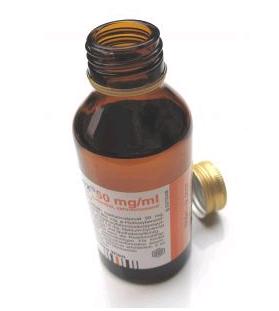 Boys’ toys
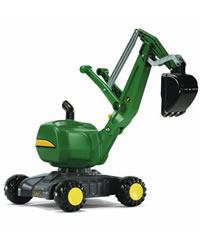 [Speaker Notes: Transport projects are just boys’ toys]
What should we be doing?
[Speaker Notes: The quality of our streetscape tells us everything we need to know about our collective attitudes to transport and cities]
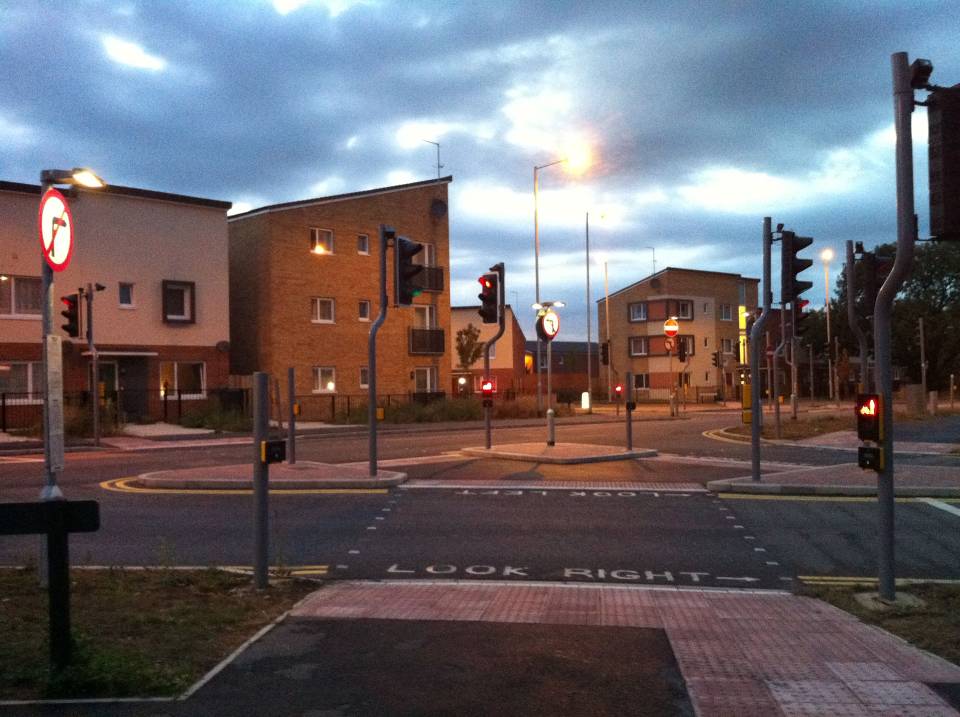 [Speaker Notes: Peterborough… what is this all about? Is this supposed to be safe? Attractive?]
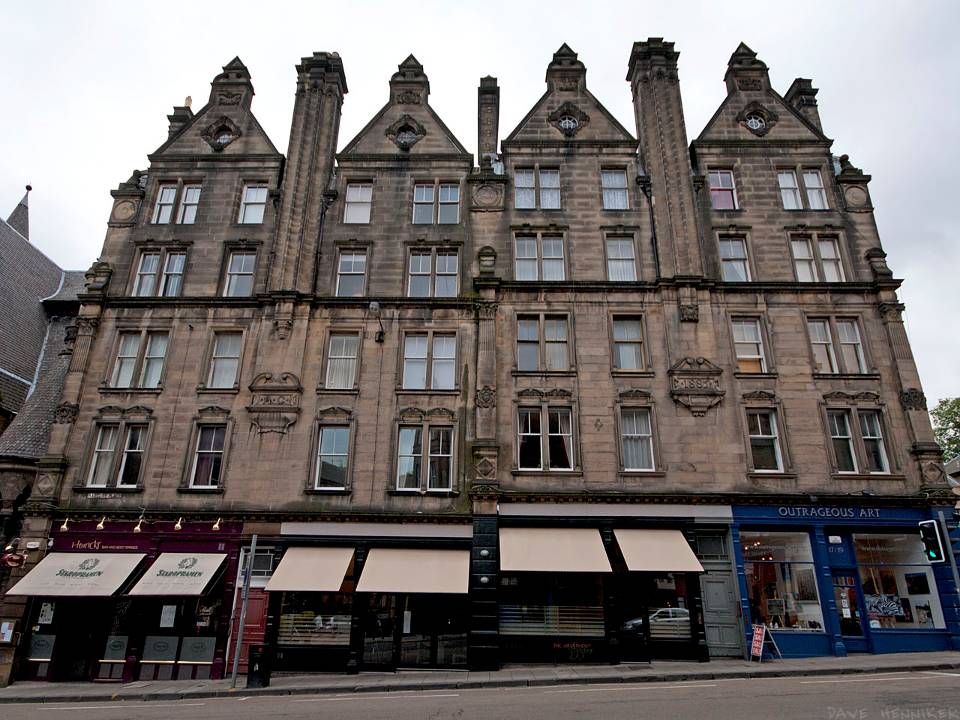 Henniker.org.uk
[Speaker Notes: Scotland is the only place in the English speaking world where "tenement" is not (normally) a pejorative term

Today's city reflects the influence of the tram]
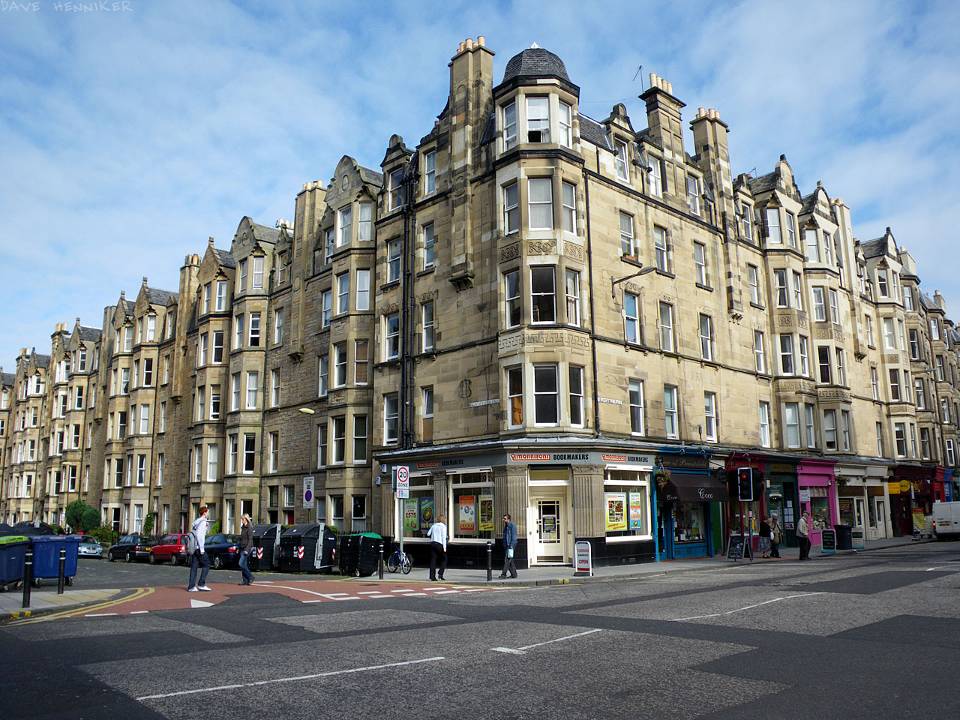 Henniker.org.uk
[Speaker Notes: That's why the shops are where they are]
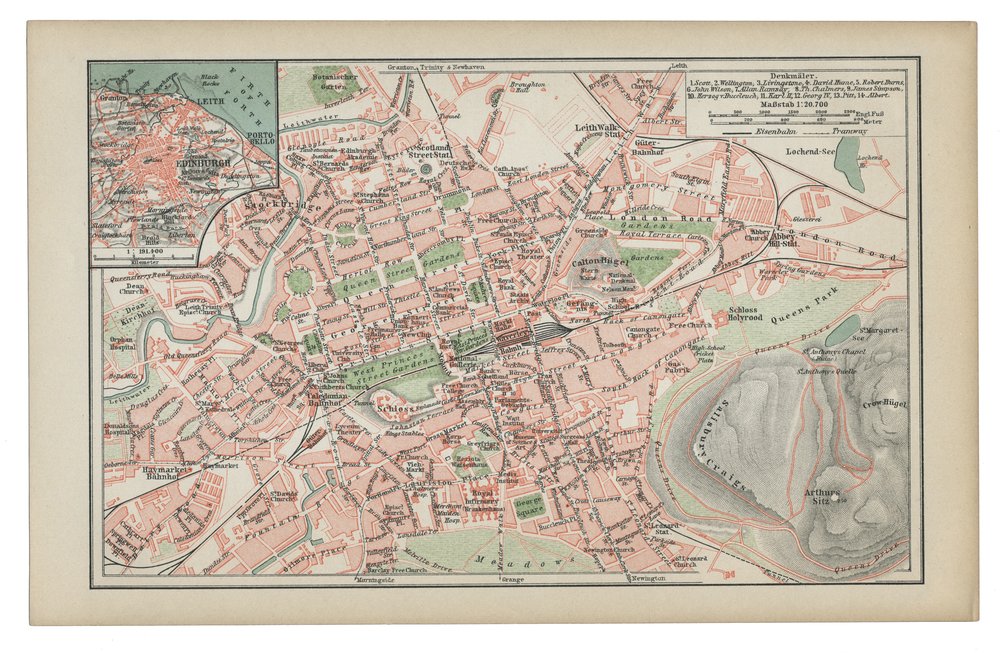 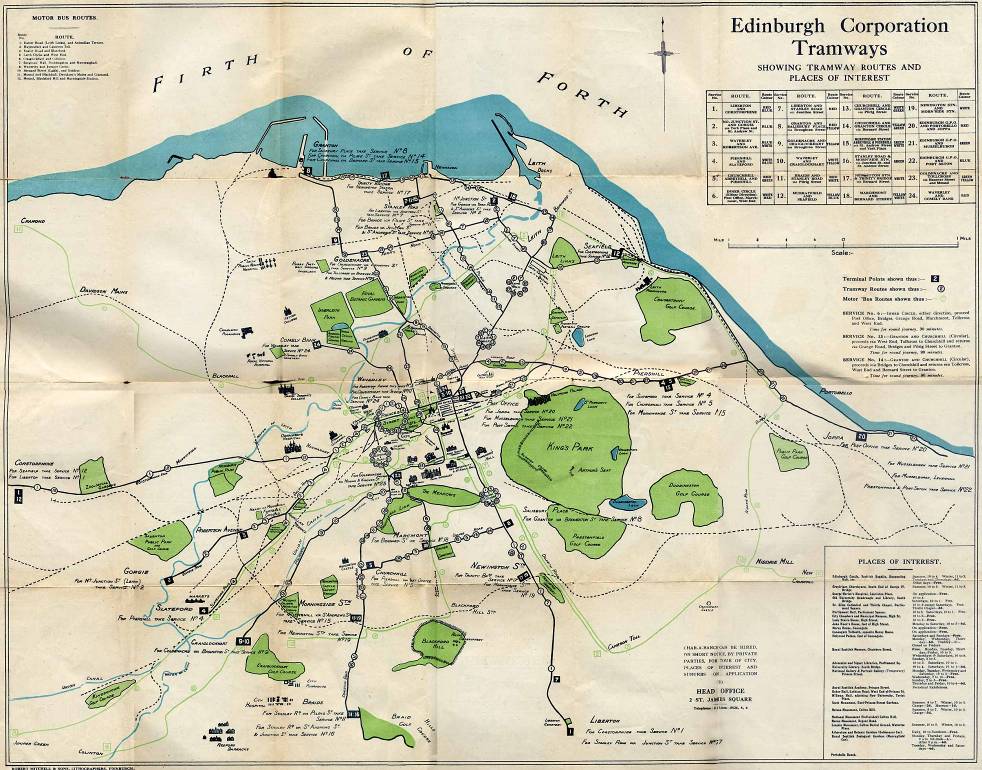 [Speaker Notes: Kensington High Street… excellent work by TfL elsewhere too]
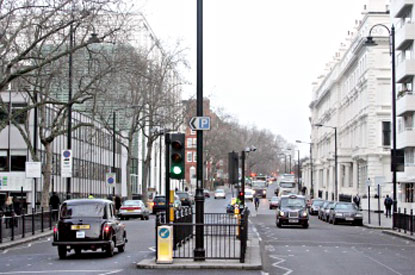 [Speaker Notes: Exhibition Road before…]
[Speaker Notes: …after… no separation of the pavement! We’ve made it after 300ish years!]
[Speaker Notes: We do know how to do this… this is why >25% of your discretionary retail spending is in Glasgow]
A Case Study: The Edinburgh Tram
Something more?… Tramspotting (2004)
Trams will not reduce traffic congestion (by themselves)

Trams will not get that many people out of their cars (by themselves)

Trams will not transform Edinburgh’s transport system (by themselves)

(what I was arguing for was actually Eddington’s ‘sophisticated policy mix’ of new infrastructure, integrated planning, and demand restraint)
[Speaker Notes: Manchester modal shift… 1.8% car to tram!
Also 5% car to rail shift overall means doubling the size of the railways]
What trams will and won’t do for Edinburgh
A tram that is conceived and designed solely as a mode of transport will not make a significant difference to the city’s competitiveness

… but a tram that is designed as a device to change the ways in which people perceive and connect with the city will make a big difference

… because well designed modern tramway systems are a stimulus to thinking differently about the concepts of mobility, accessibility and connectivity in the city
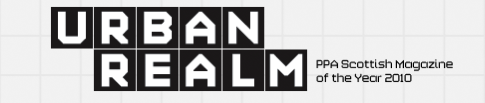 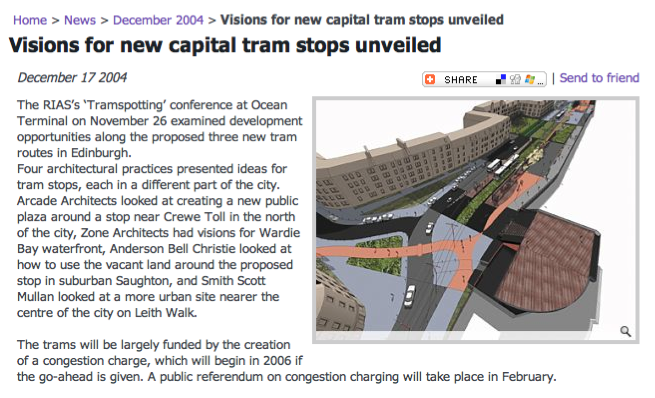 [Speaker Notes: There was some original thinking out there…]
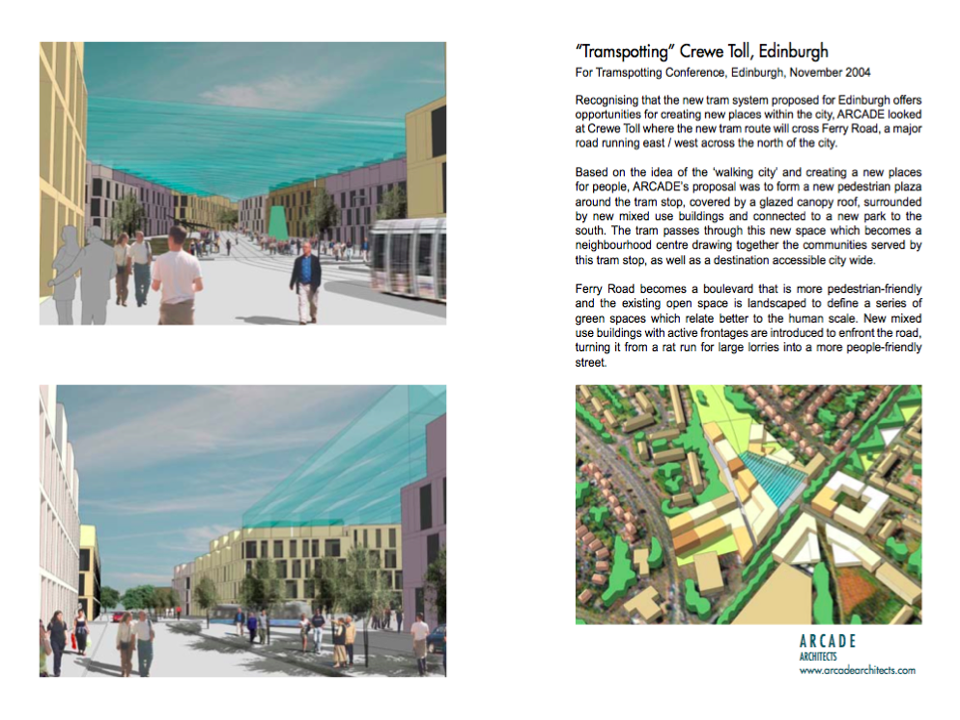 [Speaker Notes: This is almost European!]
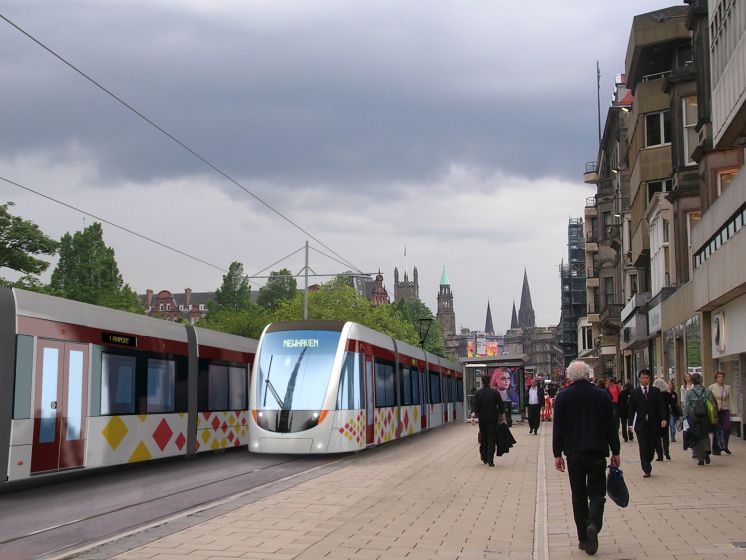 [Speaker Notes: Official artist’s impression of Princes St]
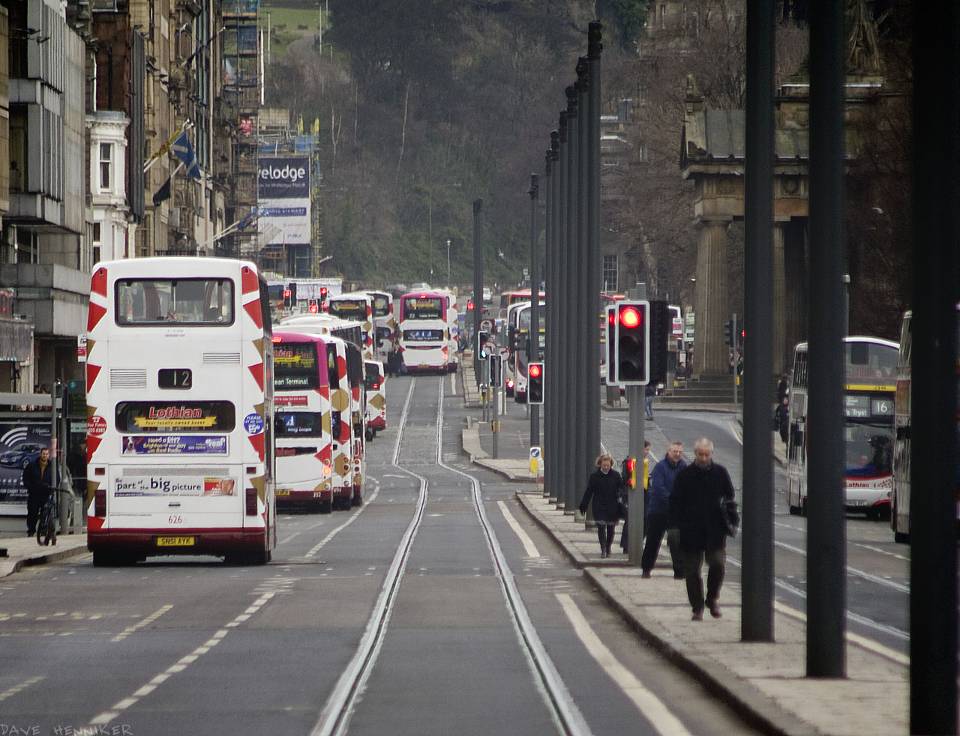 [Speaker Notes: Reality]
Academic critique not required…
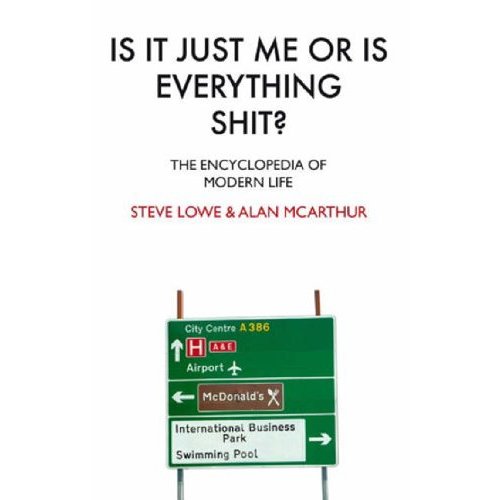 Places
[Speaker Notes: France… zero to tram hero in 26 years]
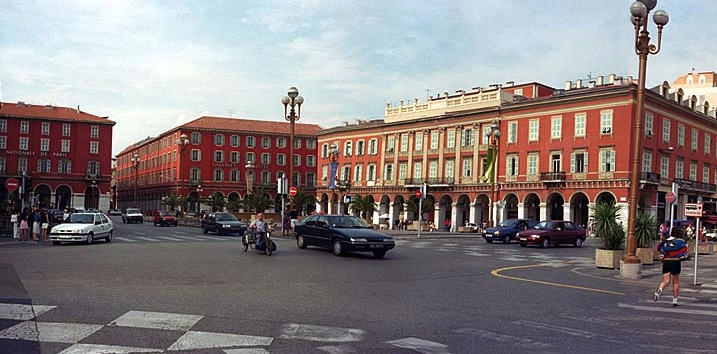 [Speaker Notes: Back to Nice… Place Massena… equivalent of the east end of Princes Street…]
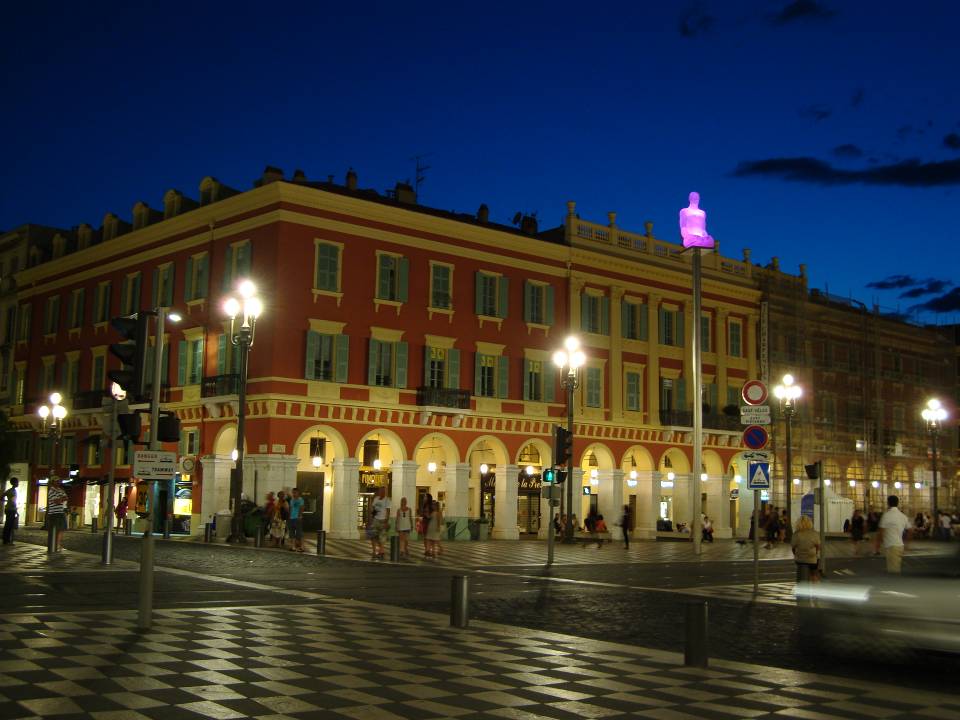 [Speaker Notes: What’s happened?]
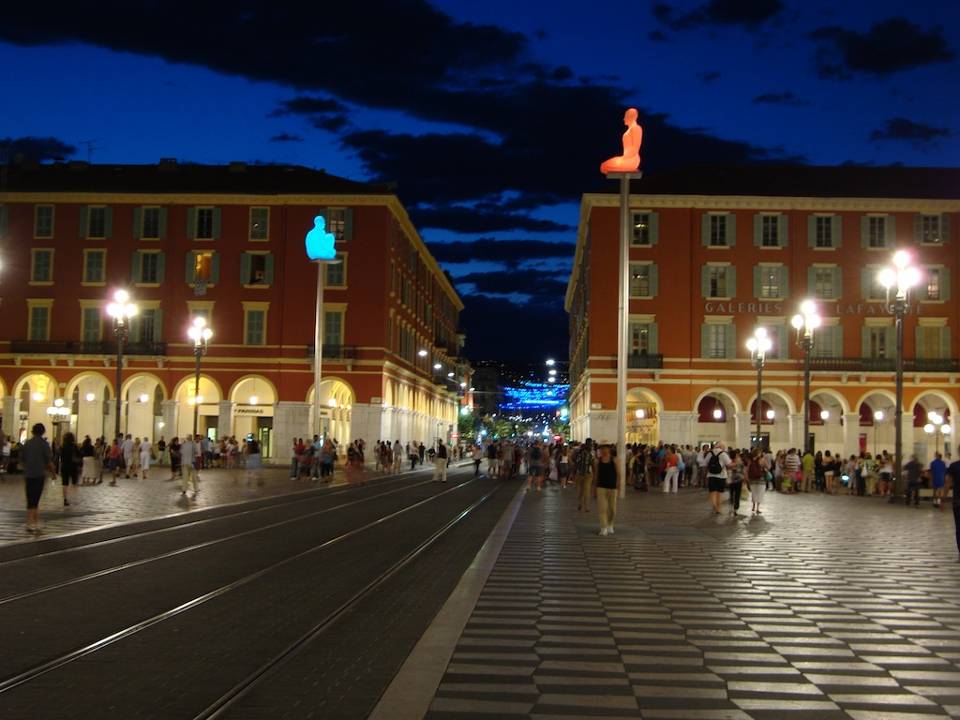 [Speaker Notes: Lots of people and activity…]
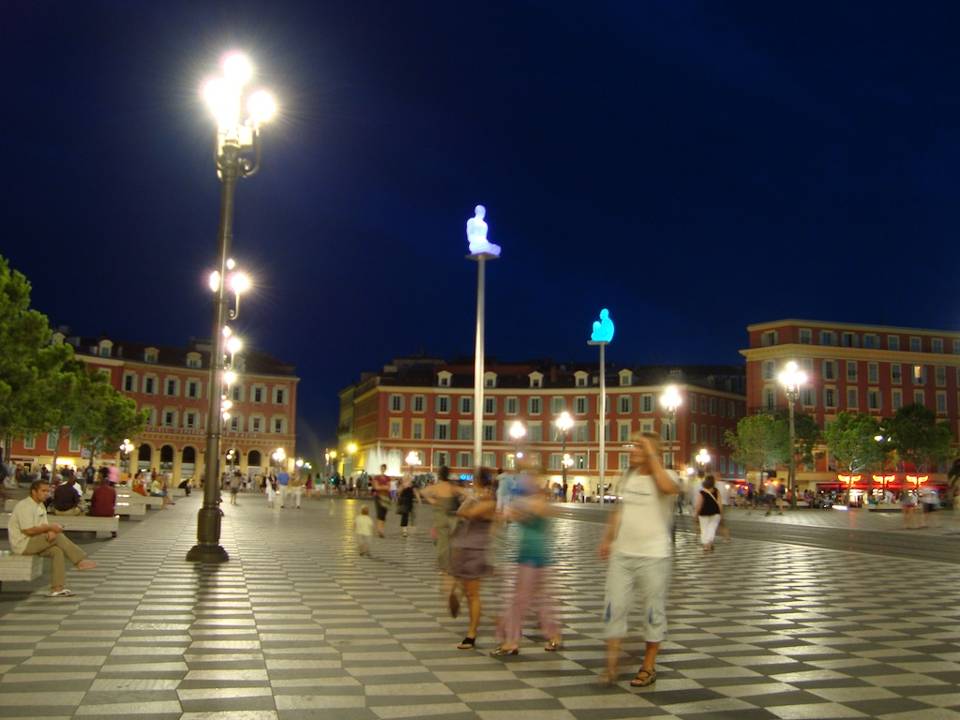 [Speaker Notes: World class public space… look at the quality of finish…]
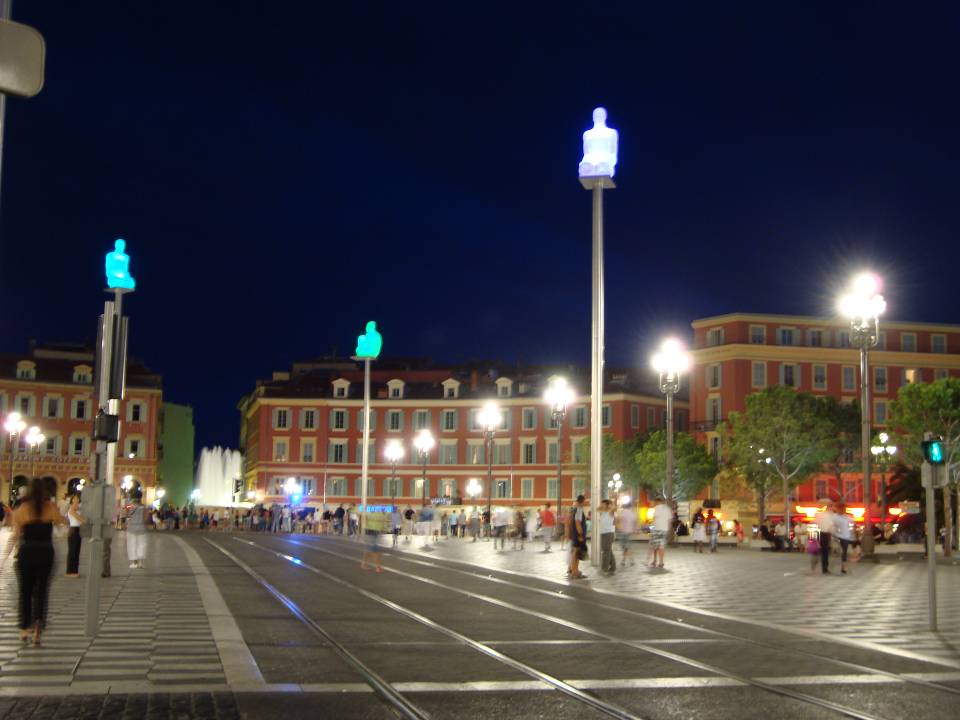 [Speaker Notes: Why so…?]
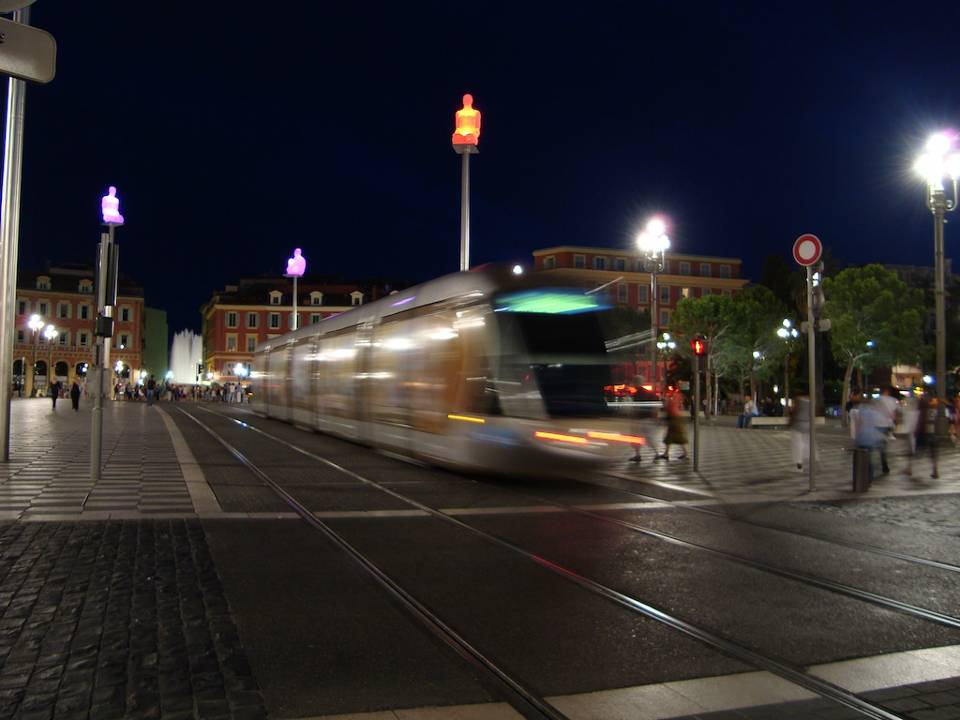 [Speaker Notes: Only now do you see the tram…]
[Speaker Notes: Nice too had a terrible construction period… now attitudes are completely transformed.. Line 2 Expo, July 2009, construction starts 2012]
Some conclusions…
Some conclusions
The current debate on ‘peak car’ is genuinely significant

We lose sight of economic, environmental and social first principles too easily

Public transport and active travel needs to be about supporting quality, productive places that people want to live in

Which means local, slower (?) and supporting people not vehicles

… but convincing people (including politicians) is not easy
[Speaker Notes: Tram, bike, walking…]
Local Transport Futures
Iain Docherty
Professor of Public Policy and Governance
University of Glasgow Adam Smith Business School
Iain.Docherty@glasgow.ac.uk